Разработка критических систем
Цели
Цель настоящей лекции – дать обзор методов разработки критических систем. Прочитав эту лекцию, вы должны:
знать о методах разработки программного обеспечения, которые помогают избежать сбоев в программной системе;
познакомиться с концепцией отказоустойчивости программного обеспечения и с тем, как безопасное программирование может повысить устойчивость систем к отказам;	
выяснить, каковы средства обработки исключительных ситуаций, используемые для реализации отказоустойчивых систем;
знать о N-вариантном программировании и блоках восстановления – двух разных подходах к реализации отказоустойчивых архитектур.
Внедрение в практику современных методов разработки программного обеспечения, использование новых языков программирования и применение управления качеством привели к значительному повышению надежности ПО. Однако для критических систем, таких, как системы автоматического управления, телекоммуникационные системы или системы управления двигателем самолета, необходимы дополнительные меры для достижения высокого уровня надежности. Для таких систем используются специальные методы программирования, гарантирующие безопасность, защищенность и безотказность программных систем.
   Существует два дополняющих друг друга подхода, которые используются при разработке надежного программного обеспечения.
 
Предотвращение сбоев. В процессе проектирования и реализации используются такие технологии разработки ПО, которые сводят к минимуму ошибки оператора и помогают находить системные ошибки (прежде чем система будет запущена в эксплуатацию).
Устойчивость к сбоям. Система проектируется таким образом, чтобы можно было обнаружить и исправить сбои и непредвиденное поведение системы до того, как это приведет к отказу в ее работе.
 
   Предотвращение сбоев означает поставку заказчику программных систем, свободных от ошибок и сбоев. Это можно сделать двумя способами: с помощью методов программирования, которые минимизируют число ошибок, возможных в системе (минимизация ошибок и сбоев); с помощью статических и динамических методов тестирования, которые обнаруживают эти ошибки и позволяют их исправить до начала эксплуатации системы (обнаружение ошибок и сбоев). В этой главе описаны методы минимизации ошибок и повышения отказоустойчивости систем.
1. Минимизация ошибок и сбоев
Процесс создания надежного программного обеспечения преследует цель разработки безотказного ПО, т.е. такого, которое точно соответствует спецификации системных требований. Но точное соответствие системы своей спецификации не гарантирует, что ПО всегда будет вести себя так, как ожидается пользователями. В спецификации могут быть ошибки, которые отразятся в программном обеспечении, либо пользователи могут неверно истолковывать или неправильно эксплуатировать систему. Безотказное ПО не обязательно гарантирует отсутствие отказов в работе системы. Но, с другой стороны, минимизация ошибок программного обеспечения значительно уменьшает число отказов системы и должна выполняться при разработке критических систем.
Существует ряд требований к разработке безотказного программного обеспечения.
 
Должна быть точная (предпочтительно формальная) спецификация системных требований, определяющая разрабатываемую систему.
Организация – разработчик ПО должна иметь высокую культуру управления качеством, поскольку качество является главным в процессе создания критических систем. В идеале предполагается, что программисты создают программы, в которых отсутствуют ошибки.
Методы проектирования и реализации ПО должны основываться на сокрытии и инкапсуляции информации. Объектно-ориентированные языки, такие как Java, удовлетворяют этому условию.
В процессе реализации программного кода должны использоваться языки программирования со строгим контролем типов данных, например Jаvа или Ada. В таких языках многие ошибки программирования будут обнаружены на этапе компилирования программ.
Везде, где возможно, следует избегать использования тех программных конструкций, которые потенциально могут привести к ошибкам. Такие конструкции обсуждаются в следующем разделе.
Должна быть определена четкая технология разработки ПО, и разработчики должны быть обучены применению этой технологии. Менеджеры, отвечающие за качество, должны проверять процесс разработки.
Если при разработке программ использовались языки программирования низкого уровня с ограниченным контролем типов данных, такие как С, то достигнуть безотказности программного обеспечения очень трудно. На это имеются следующие причины.
 
Эти языки включают конструкции (такие, как указатели), которые, как известно из опыта, приводят к ошибкам. Независимо от того, сколько программист затратит усилий, в программе возможны ошибки, которые очень трудно обнаружить.
Природа этих языков такова, что они ведут к компактному стилю программирования. Это делает программы более трудными для чтения и понимания, что усложняет поиск ошибок по тексту программ.
 
   Конечно, преимущество использования языков низкого уровня в том, что их конструкции менее абстракты, и поэтому есть возможность написать весьма эффективные программы. В некоторых случаях высокая эффективность существенна и не может быть достигнута другим способом. Но, если требуется высокий уровень функциональной надежности ПО, придется приложить больше усилий для тестирования системы и обнаружения ошибок.
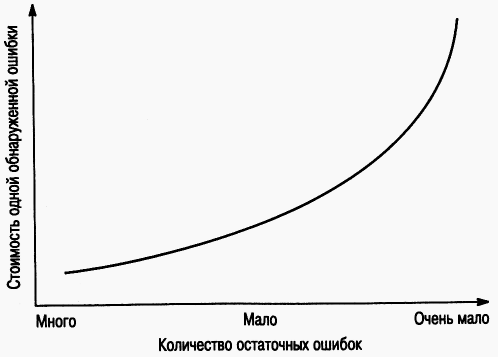 Рис. 18.1. Возрастание стоимости обнаружения ошибок
Я убежден, что современные методы разработки ПО позволяют создавать безотказное программное обеспечение, но экономически не выгодны. Чрезвычайно трудно и дорого достичь этой цели. Стоимость обнаружения и удаления программных ошибок растет экспоненциально (рис. 9.1). Поэтому организации-разработчики явно или неявно понимают, что их программное обеспечение будет содержать некоторые "остаточные" ошибки. Количество ошибок также зависит от типа систем.
   Разумное объяснение наличия ошибок в системе заключается в том, что обычно дешевле устранить последствия отказа системы, чем выявить и устранить все ошибки в системе до начала ее эксплуатации. Это распространенная позиция поставщиков программных продуктов для персональных компьютеров. Однако, как указывалось в главе 16, решение о выпуске программного продукта с ошибками основывается не просто на экономических соображениях – необходимо принять во внимание социальную и политическую приемлемость последствий отказа системы.
1.1. Предотвращение ошибок
Ошибки в программах и, как следствие, сбои в работе систем часто являются результатом ошибок человека. Программисты делают ошибки, потому что теряют связь между взаимоотношениями переменных состояний. Они пишут программы, которые приводят к непредвиденному поведению и непредвиденному изменению состояний системы. Люди будут ошибаться всегда, но, как стало ясно в конце 1960-х, некоторые подходы к программированию более подвержены ошибкам по сравнению с остальными.
   В работе показано, что использование оператора безусловного перехода goto приводит к логическим конструкциям, существенно подверженным ошибкам программирования. Они также затрудняют локализацию изменений состояния системы. Это наблюдение привело к появлению так называемого структурного программирования. Речь идет о программировании без использования оператора goto, использующем для управления только циклы по условию while и условные операторы if. Переход к структурному программированию был важной вехой в развитии инженерии программного обеспечения, поскольку это был первый шаг на пути к научному подходу в практике разработки ПО.
Кроме операторов безусловного перехода, существуют другие языковые конструкции и методы программирования, подверженные ошибкам.
 
Числа с плавающей запятой. Эти числа неточны по своей природе. Это порождает определенные проблемы, особенно при сравнении чисел. Например, число 3.00000000 может иногда представляться как 2.99999999, а иногда как 3.00000001. Сравнение последних чисел показало бы, что они не равны. Числа с фиксированной запятой, где установлено количество десятичных знаков, более "надежны" при точном сравнении.
Указатели. Это низкоуровневые конструкции, содержащие адреса, которые являются ссылками непосредственно на ячейки оперативной памяти машины. Они опасны, поскольку допускают совмещение имен, а также затрудняют проверку массивов и других структур.
Динамическое распределение памяти. В этом случае выделение памяти для программы осуществляется во время ее выполнения, а не во время компиляции. Опасность кроется в возможности такого распределения памяти, при котором программа будет выполняться вне доступной области памяти. Этот тип ошибки очень трудно обнаружить, поскольку система может успешно работать в течение длительного времени, прежде чем возникнут какие-либо проблемы.
Параллельность процессов. Параллельное выполнение процессов опасно тем, что трудно предсказать взаимовлияние от обмена данными между процессами, которое может быть разным в зависимости от временных параметров обмена. Эту проблему невозможно обнаружить просмотром текста программ; кроме того, во время испытаний системы не всегда можно выявить комбинации временных параметров, которые приводят к непредвиденному взаимовлиянию процессов. Если без параллельности процессов невозможно обойтись, необходимо минимизировать взаимозависимости между процессами. В некоторых языках программирования (например, Ada и Java) имеются средства для управления параллельным выполнением процессов.
Рекурсия. Это ситуация, когда процедура или метод вызывает себя или другую процедуру, которая затем вызывает первоначальную процедуру. Использование рекурсии позволяет создавать короткие программы, однако в них трудно проследить логику. Поэтому ошибки программирования также трудно обнаружить. Использование рекурсии может привести к ошибкам в адресации памяти, так как создаются временные стеки переменных.
Прерывания. Это средство управления принудительным переходом к определенному разделу программы независимо от текущего ее выполнения. Опасности этого очевидны, поскольку прерывание может привести к непредвиденному прекращению выполнения какой-либо критически важной операции.
Наследование. Наследование в объектно-ориентированных языках программирования позволяет многократно использовать определенные фрагменты кода и выполнять декомпозицию задач, но это также приводит к тому, что программный код, относящийся к одному объекту, может находиться в разных разделах программы. Это затрудняет понимание поведения объекта, поэтому вероятны ошибки программирования.
Совмещение имен. Это случается, когда различные имена используются для обращения к одному и тому же программному объекту. При чтении текста программы легко пропустить момент изменения состояния объекта, для обращения к которому используется несколько имен.
Ввод данных без проверки. Некоторые системы организуют процесс ввода данных независимо от их содержания. Это просчет в защищенности системы, поскольку могут быть введены данные, которые не отвергаются системой, но могут привести к ее сбою.
 
   Некоторые стандарты проектирования систем, критических по обеспечению безопасности, полностью запрещают использование перечисленных программных конструкций. Однако такая категоричность не всегда оправдана. Все эти конструкции и методы полезны, но они должны использоваться осторожно. Везде, где возможно, их потенциально опасные эффекты должны контролироваться, используя эти конструкции внутри абстрактных типов данных или объектов.
1.2. Сокрытие информации
Принцип защищенности, который принят военными организациями, гласит: "нет необходимости знать". Только тем, кому требуется знать особую часть информации для выполнения своих обязанностей, предоставляется доступ к ней. Информация, которая прямо не относится к их работе, скрывается.
   В программировании аналогичный принцип должен применяться для управления доступом к данным. Программным компонентам должны быть доступны только те данные, которые им необходимы для выполнения своих функций. Доступ к другим данным должен быть закрыт с помощью правил видимости, которые есть практически в любом языке программирования. Если используется сокрытие информации, то скрытая информация не может быть разрушена компонентами системы, которые ее не используют.
   Сокрытие информации наиболее просто реализуется в языке Java, в отличие от более ранних языков программирования типа С или Pascal. Эти языки не имеют конструкций инкапсуляции, таких как классы объектов, поэтому структуры данных не защищены. Другие части программы могут обращаться к данным непосредственно, что может вести к непредвиденным побочным эффектам. В объектно-ориентированных языках предусмотрены методы, которые позволяют выбирать и обновлять значения атрибутов, не предоставляя другим объектам непосредственного доступа к этим атрибутам. Таким образом, значение атрибута можно изменять независимо от других объектов, которые используют атрибут.
Этот же принцип в языке Java можно использовать для объявления интерфейса объекта независимо от его выполнения, что проиллюстрировано в листинге 9.1. Пользователи объектов типа Queue (Очередь) могут поместить элементы в очередь и выбрать их из очереди, а также запросить размер очереди. Однако в классе, который осуществляет этот интерфейс, фактическая реализация очереди скрыта путем объявления атрибутов и методов собственностью этого класса объектов.
   Подобный пример сокрытия информации показан в листинге 9.2. В ситуациях, когда некоторая переменная может принимать ограниченное множество значений, эти значения могут быть объявлены как константы. Языки, подобные C++, поддерживают перечислимые типы данных, но в языке Java для этого необходимо использовать объявление класса. Для примера рассмотрим сигнальную систему, которая поддерживает красный, желтый и зеленый цвета. Тип Signal (Сигнал) необходимо определить так, чтобы включить объявления констант, соответствующих этим цветам. После этого можно ссылаться на Signal.red (красный сигнал)» Signal.green (зеленый сигнал) и т.д. Этим избегается случайное присвоение неправильных значений переменным типа Signal.
Листинг 9.1. Спецификация очереди с помощью объявления интерфейса
 
interface Queue {
public void put (Object o) ;
public void remove (Object o) ;
public int size (); 
} //Queue
 
   Листинг 9.2. Объявление класса Signal в языке Java
 
class Signal {
static public final int red = 1 ;
static public final int amber = 2 ;
static public final int green = 3 ;
public int sigState ;
1.3. Разработка безотказного ПО
Для разработки программного обеспечения с минимальным числом отказов необходимо иметь технологический процесс, который хорошо определен, опробован и содержит этапы контроля и аттестации ПО. Хорошо определенный процесс – это стандартизированный и документированный процесс. Опробованный процесс не зависит от индивидуальной интерпретации и решений разработчиков ПО.
Процесс разработки ПО должен включать в себя хорошо спланированный комплексный процесс тестирования, имеющий целью обнаружение системных ошибок. Процесс тестирования, минимизирующий количество системных ошибок, имеет несколько составляющих.
 
Проверка требований, цель которой состоит в обнаружении ошибок и других проблем в системной спецификации. Большая доля отказов и сбоев в работе готового программного продукта обусловлена ошибками в спецификации требований.
Управление требованиями. В задачу управления требованиями, как указывалось в главе 6, входит контроль за изменениями в требованиях и отслеживание внесения соответствующих изменений (вызванных изменением требований) на всех этапах создания системы. Многие ошибки в готовых системах появляются в результате того, что изменения требований не были учтены при проектировании или реализации системы.
Проверка моделей. Это автоматический анализ системных моделей с помощью инструментальных CASE-средств, которые контролируют внутреннюю и внешнюю непротиворечивость этих моделей. Внутренняя непротиворечивость означает непротиворечивость отдельной модели системы; внешняя – непротиворечивость всех моделей системы (например, модели состояний и модели объектов).
Проверка системной архитектуры и инспекция кода программ. Как будет показано в главе 19, проверка архитектуры и кода программ базируется на технологических картах проверки программ и предназначена для обнаружения и устранения этих ошибок перед тестированием системы.
Статический анализ. Это автоматизированный метод анализа программ, предназначенный для нахождения потенциально ошибочных условий.
Планирование и управление тестированием системы. Необходимо разработать набор всесторонних тестов и сам процесс тестирования, гарантирующий полную проверку системы.
2. Устойчивость к сбоям
Устойчивой к сбоям (отказоустойчивой) является такая система, которая может продолжить работу после проявления некоторых системных сбоев. Другими словами, в отказоустойчивых системах сбои не приводят к отказу системы. Устойчивость к сбоям необходима там, где отказ системы может стать причиной катастрофических последствий или где остановка работы системы приводит к большим экономическим потерям. Например, компьютерные системы самолета должны безотказно работать до тех пор, пока он не приземлится; система управления воздушным движением должна быть работоспособной, пока самолеты в воздухе.
   Можно предположить, что средства отказоустойчивости не должны включаться в систему, которая разрабатывается на основе методов минимизации ошибок. Если в системе нет ошибок, то, казалось бы, нет и причин для системных отказов. Но "без ошибок" не означает "безотказный". "Без ошибок" только означает, что программа соответствует своей спецификации. Спецификация требований сама может содержать ошибки или упущения, требования же могут базироваться на неправильных предположениях о системном окружении. И конечно, никогда нельзя утверждать, что система полностью лишена ошибок. В системах, к которым предъявляются высочайшие требования безотказности и работоспособности, явно необходима поддержка устойчивости к отказам.
В проблеме безотказности выделяют четыре аспекта.
 
Обнаружение ошибок и сбоев. Система должна обнаруживать "сбойные" состояния, которые могут привести к ее отказу.
Локализация сбоев. Определение той части системы, в которой возникли сбои.
Восстановление системы. После возникновения сбоя система должна вернуться в работоспособное состояние. Этого можно достичь исправлением сбойного состояния (прямое устранение ошибки) или возвращением системы к "безопасному" состоянию (ретроспективное устранение ошибки).
Устранение причин сбоев. Система модифицируется таким образом, чтобы сбои не возобновлялись. Во многих случаях сбои программного обеспечения проявляются кратковременно, поскольку возникают из-за специфической комбинации данных на входе системы. Так как нормальное функционирование системы восстанавливается сразу после устранения сбоя, нет необходимости в немедленном устранении причин сбоев. В этом состоит важное отличие сбоев программного обеспечения от неисправности аппаратных средств.
Существует два дополняющих друг друга подхода, которые используются для разработки ПО, устойчивого к сбоям.
 
Безопасное программирование. Это такой метод разработки программ, при котором программисты допускают, что в их программах могут быть необнаруженные ошибки или противоречия. В процессе изменения программы для проверки состояния системы включаются избыточные коды, чтобы гарантировать, что изменения непротиворечивы. Если противоречия обнаружены, от изменений отказываются или состояние восстанавливается до известного корректного состояния.
Отказоустойчивые системные архитектуры. Это архитектуры аппаратных и программных средств, обеспечивающие устойчивость к сбоям. Такие архитектуры включают резервирование аппаратных и программных средств и имеют блок анализа сбоев, который обнаруживает и устраняет ошибки. Этот подход к обеспечению отказоустойчивости рассматривается в разделе 3.
 
   Безопасное программирование можно использовать при разработке любой системы, поскольку средства проверки и восстановления при сбоях следует использовать даже в тех программах, где появление ошибок маловероятно. Однако, прежде чем обсудить этот подход, рассмотрим обработку исключений, как необходимое средство обеспечения устойчивости к сбоям.
2.1. Обработка исключений
Исключением (или исключительной ситуацией) называется ситуация, когда во время выполнения программы возникают ошибки или непредвиденные события. Примерами исключительных ситуаций могут быть сбой в электропитании системы, попытка доступа к несуществующим элементам данных, числовые переполнения, исчезновение значащего разряда и т.д. Исключительные ситуации могут быть вызваны несовершенством программного обеспечения или оборудования. Когда возникает исключительная ситуация, она должна контролироваться и управляться системой. Это можно сделать непосредственно внутри самой программы либо путем передачи управления механизму обработки исключений.
В языках программирования, таких как С, чтобы обнаружить исключительную ситуацию и передать управление программе обработки исключительных ситуаций, используется оператор условного перехода if. Такому подходу сопутствуют две проблемы.
 
Исключения могут происходить в различных точках программы, и одно и то же исключение может произойти в разных местах. Это означает, что в программе должен быть контроль за большим количеством исключительных ситуаций. Это увеличивает размер программы, усложняет ее и делает более трудной для понимания, что повышает вероятность появления в ней ошибок.
Когда исключительная ситуация возникает в последовательности вложенных функций или вызывающих процедур, не существует простого способа передать ее от одной функции к другой, поскольку управление передается через последовательность процедур. Рассмотрите ситуацию, показанную на рис. 9.2, где функция А вызывает функцию В, которая, в свою очередь, вызывает функцию С. Если исключительная ситуация произойдет во время выполнения функции С, то это может сделать невозможным выполнение функции В. В этом случае необходим немедленный возврат от функции В к функции А с сообщением, что работа функции В завершилась неверно и что произошла исключительная ситуация.
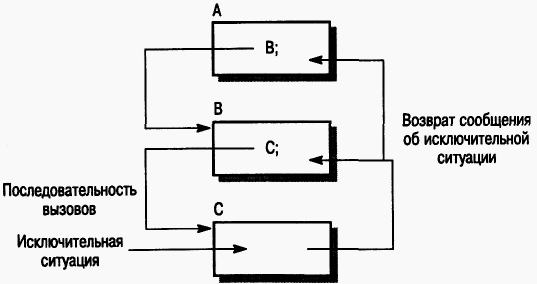 Рис. 9.2. Исключительная ситуация в последовательности вложенных функций
Если язык программирования имеет конструкции, поддерживающие обработку исключительных ситуаций, то дополнительные условные операторы для проверки исключительных ситуаций не понадобятся. Для этого язык программирования должен поддерживать специальный встроенный тип данных (часто называемый Exception (Исключение)) и должны быть объявлены различные исключительные ситуации этого типа. Когда происходит исключительная ситуация, генерируется сигнал об исключительной ситуации и управление передается обработчику исключений. Подпрограмма обработчика определяет исключение и применяет соответствующие действия для его обработки.
   В языках Ada, C++ и Java предусмотрены специальные средства обработки исключительных ситуаций. В языке Java новые типы исключительных ситуаций можно объявить путем расширения встроенного класса Exception. Для сообщения об исключительной ситуации в языке Java используется оператор throw (перемещать). Программа обработки исключительных ситуаций определяется ключевым словом catch (захват), за которым следует программный блок, обрабатывающий исключения.
   Листинг 9.3 иллюстрирует обработку исключений в языке Java. Это часть программного обеспечения для системы инъекций инсулина. Здесь программный блок управляет датчиком, определяющим величину содержания сахара в крови. В листинге 9.3 сначала объявляется класс исключений путем расширения встроенного класса объектов Exception. Далее приведен код обработки исключительной ситуации.
Листинг 9.3. Исключительные ситуации в языке Java
 
class SensorlFailureException extends Exception { 
SensorFailureException (String msg) { 
super (msg); 
Alarm.activate (msg); 
}
} //SensorFaifureException 
class Sensor {
int readVal () throws SensorFailureException { 
try {
int theValue = DevicelO.readlnteger (); 
if (theValue < 0)
throw new SensorFailureFxception ("Отказ датчика"); 
return theValue;
}
catch (devicelOException e) 
{
throw new SensorFailureException ("Ошибка датчика"); 
}
} // readVal 
} // Sensor
Класс Sensor (Датчик) обеспечивает метод readVal (чтение значения датчика), который содержит в объявлении оператор throw. Это означает, что исключение SensorFailureException (Исключение отказа датчика) можно передать из метода. Ключевое слово try (попытка) указывает, что исключение может быть передано в следующий блок программы. Исключение SensorFailureException передается, если значение, возвращаемое датчиком, меньше нуля. Метод DevicelO.readlnteger передает исключение devicelOException (исключение ввода-вывода устройства) обработчику, расположенному после ключевого слова catch.
   Средства обработки исключительных ситуаций в языках программирования можно использовать не только для управления системными сбоями. Они могут также применяться для обработки ошибок невыполнения условий, хотя таковые обычно происходят очень редко. Эта возможность показана в листинге 9.4. Здесь на языке Java реализовано термореле морозильной камеры для пищевых продуктов. Температура может изменяться от -18 до -40 градусов Цельсия.
Листинг 9.4. Исключительные ситуации управления морозильником
 
class FreezerController {
Sensor tempSensor = new Sensor ();
Dial tempDial = new Dial () ; ^
float freezerTemp = tempSensor. readVal ();
final float dangerTemp= (float) -18.0 ;
final long coolingTime= (long) 200000.0;
public void run () throws InterruptedException {
try {
Pump.switchlt (Pump.on); 
do {
if (freezerTemp > tempDial.setting ()) 
if (Pump.status == Pump.off) 
{
Pump.switchlt (Pump.on); 
Thread.sleep (coolingTime);
}
else
if (Pump.status == Pump.on)
Pump.switchlt (Pump.off); 
if (freezerTemp > dangerTemp)
throw new FreezerTooHotException (); 
freezerTemp = tempSensor.readVal (); 
} while (true); 
} //блок try
catch (FreezerTooHotException f) 
{ Alarm.activate(); } 
catch(InterruptedException e) 
{
System.out.printlnf"Потоковое исключение"); 
throw new InterruptedException () ; 
} 
} 
} // FreezerController
Замороженные продукты начинают размораживаться, а бактерии становятся активными при температуре выше -18 градусов. Система управления поддерживает эту температуру путем включения и выключения насоса для холодильного агента, в зависимости от значения температурного датчика. Если нужная температура не поддерживается, блок управления посылает аварийный сигнал.
   В приведенном листинге температура морозильной камеры определяется путем опроса объекта tempSensor (температура датчика), а необходимая температура – объекта tempDial (установка температуры). Объект Pump (насос) отвечает на сигналы, изменяя свое состояние. Если насос включился, система ожидает некоторое временя (вызывая метод Thread.sleep) для понижения температуры. Если она не понижается в достаточной мере, происходит переход к обработке исключительной ситуации FreezerTooHotException.
   Обработчик исключений (помещенный в конец программы) фиксирует эту исключительную ситуацию и активизирует объект Alarm (Сигнал тревоги). Также предусмотрен обработчик исключения InterruptedException (исключение прерывания), которое может быть передано из метода Thread.sleep. Эта исключительная ситуация затем передается основному методу.
2.2. Обнаружение ошибок и сбоев
Языки программирования подобные Java и Ada имеют строгие описания типов. Это позволяет многие ошибки, которые служат причиной нарушения состояний и отказов системы, обнаружить во время компиляции. Компилятор может обнаружить нарушения правил описания типов. Проверка компилятора ограничена статическими величинами, но компилятор может также автоматически сгенерировать программу, которая выполняет, например, проверку присвоения значений массивам. Она проверит, что индексы массива не выйдут за указанные пределы и что значения массива имеют необходимый тип.
   Первая ступень средств отказоустойчивости должна обнаружить, что сбой (ошибочное состояние системы) произошел или произойдет, если немедленно не будут выполнены некоторые действия. Обычно в такой ситуации управление передается в блок программы, которая может управлять обнаруженным сбоем.
Существует два типа обнаружения сбоев.
 
Превентивное обнаружение ошибок. В этом случае механизм обнаружения ошибок запускается прежде, чем произойдет изменение состояния. Если потенциальное ошибочное состояние обнаружено, то изменения состояния не происходит. Обычно система обнаружения ошибок обрабатывает исключительную ситуацию, которая определяет тип обнаруженной ошибки.
Ретроспективное обнаружение ошибок. В этом случае механизм обнаружения ошибок запускается после того, как произошел сбой. Если ошибка обнаружена, сообщается об исключительной ситуации и используется механизм исправления ошибки.
 
   Превентивное обнаружение ошибок часто выполняется путем ввода ограничений, накладываемых на состояния системы, и контроля за ними при переходе от одного состояния к другому. Эта схема упрощается, если состояние системы определяется состоянием ряда объектов. Ограничения, которые применяются к отдельным объектам, можно проверять автоматически и изменять во время выполнения метода (ассоциированного с объектом), который может изменить состояние. Этот подход проиллюстрирован в листинге 9.5, который на языке Java описывает класс PositiveEven, реализующий тип положительных четных чисел.
Листинг 9.5. Описание класса PositiveEven
 
class PositiveEvenlnteger { 
int val = 0;
PositiveEvenlnteger (int n) throws NumericException 
{
if (n < 0 | n%2 == 1)
throw new NumericException (); 
else
val = n;
} //PositiveEvenlnteger
public void assign (int n) throws NumericException 
{
if (n < 0 | n%2 == 1)
throw new NumericException (); 
else
val = n;
} //присвоение 
int tolnteger () 
{
return val;
} //для целых чисел
boolean equals (PositiveEvenlnteger n) 
{
return (val == n.val); 
} //равенство 
} //PositiveEven
В этом примере ограничение состоит в том, что данный тип применим только к целым числам (которые, естественно, являются положительными и четными). Если нарушается это ограничение, возникает исключительная ситуация NumericException, о чем сообщается выполняемому методу. Отметим, что исключительная ситуация не обрабатывается внутри класса PositiveEvenlnteger. За обработку исключений всегда должен отвечать вызывающий метод.
   Превентивное обнаружение ошибок в значительной степени позволяет избежать проблем аварийного устранения отказов. Но это приводит к существенному увеличению действий в каждом операторе, который может изменить состояние, поскольку ограничения необходимо проверить до того, как произойдет изменение состояния. В некоторых системах, где важны эффективность и производительность и где сравнительно просто восстановить состояние системы, может использоваться ретроспективное обнаружение ошибок. Кроме того, если ограничения накладываются на взаимосвязи между объектами, их нельзя проверить, контролируя ограничения только отдельного объекта.
Ретроспективное обнаружение ошибок всегда включает контроль ограничений состояния, но в данном случае исследуется состояние в целом и проверяются все переменные, определяющие состояния. Отдельные функции проверки можно реализовать на языке Java, используя следующий интерфейс:
 
interface CheckableObject { 
public boolean check () ; 
}
 
   Контролируемые объекты – это реализации класса объектов, который использует этот интерфейс, поэтому каждый объект имеет функцию проверки. Каждый класс реализует собственную функцию проверки, которая определяет ограничения, применяемые к объектам именно этого класса. Этот подход проиллюстрирован в листинге 9.6, где функция проверки исследует ограничения, которым должны удовлетворять элементы массива. Ретроспективное обнаружение ошибок, применяемое к нескольким переменным состояния, показано в листинге 9.7.
2.3. Локализация ошибок и сбоев
Локализация ошибок и сбоев заключается в анализе состояния системы для определения масштаба ее разрушения вследствие сбоя. Во многих случаях этого можно избежать, определяя наличие ошибок прежде, чем произойдет окончательное изменение состояния. Если ошибка обнаружена, изменение состояния не допускается, что предупреждает повреждение системы. Но локализация ошибок и сбоев необходима, когда изменения состояния нельзя избежать или, когда сбой является результатом последовательности отдельных правильных состояний, которые, тем не менее, приводят к сбойному состоянию системы.
   Локализация ошибок и сбоев состоит не в исправлении ошибок, а в оценке того, какие части пространства состояний пострадали от сбоя. Это можно сделать с помощью некой "функции законности", которая проверяет, является ли данное состояние непротиворечивым ("законным"). Если состояния "незаконные", они каким-либо способом выделяются.
   Пример локализации ошибок на языке Java приведен в листинге 9.6. Здесь структура данных RobustArray (устойчивый массив) является коллекцией объектов типа CheckableObject (проверяемый объект). Класс, реализующий тип CheckableObject, должен содержать метод check (проверка), который проверяет, удовлетворяет ли значение объекта некоторому ограничению. Это имеет смысл, поскольку детали проверки зависят от типа CheckableObject, а не от объекта RobustArray.
Листинг 9.6. Класс массивов с локализацией ошибок
class RobustArray {//Проверка: все ли объекты массива 
//удовлетворяют определенным ограничениям 
boolean [] checkState ; 
CheckableObject [] theRobustArray; 
RobustArray (CheckableObject [] theArray) 
{
checkState = new boolean [theArray.length]; 
theRobustArray = theArray; 
} //RobustArray 
public void assessDamage () throws ArrayDamagedException
{boolean hasBeenDamaged = false;
for (int i = 0 ; i < this.theRobustArray.length ; i++)
{if (!theRobustArray [i],check()) 
{checkState [i] = true; 
hasBeenDamaged = true; } 
else
checkState [i] = false;}
if (hasBeenDamaged)
throw new ArrayDamagedException (); 
}//assessDamage 
}//RobustArray
Метод assessDamage (оценка ущерба) класса RobustArray проверяет правильность каждого элемента массива. Если элемент массива не соответствует ограничениям, которые определены в функции check, он записывается в массив checkState. Этим определяется исключение ArrayDamagedException. Обработчик исключительной ситуации должен быть включен в вызывающий метод. При обработке исключения используется информация из checkState.
   Среди других методов, используемых для обнаружения ошибок и локализации повреждений, выделим следующие.
 
Использование контрольных сумм и контроль разрядов в числовых данных.
Использование избыточных связей в структурах данных, которые содержат указатели.
Использование в параллельных системах контрольных таймеров.
При изменении данных и обмене ими для проверки программ можно использовать контрольную сумму числовых данных. Контрольная сумма – это величина, которая рассчитывается на основе данных с помощью специальной математической функции. Эта функция должна дать единственное значение для группы данных, которая участвует в обмене. Контрольную сумму вычисляет отправитель данных и добавляет это значение к данным. Приемник данных применяет к данным ту же самую функцию и сравнивает полученное значение с контрольной суммой. Если они отличаются, значит, произошло некоторое нарушение целостности данных. Этот же механизм может использоваться для обнаружения вторжения в защищенные данные и преднамеренного их изменения.
   Когда используются связанные структуры данных, их представление можно сделать избыточным путем включения обратных ссылок. Тогда для каждой прямой ссылки от А к В будет существовать обратная ссылка от В к А. Если также имеется счетчик числа элементов в структуре, можно проверить соответствие прямых и обратных ссылок и совпадение эталонного и вычисленного размеров структуры.
   Если процессы имеют ограничения на время их выполнения, можно установить контрольный таймер. Он начинает действовать одновременно с процессом, определяя время его исполнения, и возвращается в исходное состояние после выполнения процесса. Он опрашивается блоком управления через постоянные интервалы времени. Если по каким-то причинам процесс не завершится, контрольный таймер не возвратится в исходное положение. В таком случае блок управления обнаруживает сбой и принимает меры для принудительного завершения процесса.
2.4. Восстановление системы
Это процесс изменения состояний системы для минимизации последствий сбоев. В этом случае система может продолжать функционировать, возможно с пониженной эффективностью. Прямое восстановление системы (при отсутствии дублирующих компонентов) – это попытка исправить поврежденное состояние системы. Обратное восстановление переводит систему из сбойного состояния к известному "правильному" состоянию.
   Прямое восстановление системы обычно применяется в следующих ситуациях.
 
Когда разрушены закодированные данные. Использование методов кодирования, которые добавляют данным избыточность и позволяют не только определить, но и исправить ошибки.
Когда разрушены связанные структуры. Если в систему данных включены как прямые, так и обратные указатели, то структура может быть восстановлена в случае сохранения достаточного количества указателей. Эта методика часто используется для восстановления баз данных и файловых систем.
Обратное восстановление системы является более простым методом, который восстанавливает систему путем перевода ее в безопасное состояние. Большинство систем баз данных имеют средство обратного восстановления. Когда пользователь начинает работу с базой данных, инициализируются транзакции. Изменения, сделанные в течение выполнения транзакции, не переносятся немедленно в базу данных. База данных изменяется только после окончания транзакций в том случае, если не возникло никаких проблем. Если при выполнении транзакции произошел сбой, база данных не изменяется.
   Такой процесс выполнения транзакций позволяет восстановление при возникновении ошибок, поскольку изменения в базах данных не происходят до окончания выполнения транзакции. Но процесс выполнения транзакций не позволяет восстановление из состояния, которое было изменено. Введение контрольных точек – метод, который позволяет выйти из этой ситуации. Состояние системы периодически дублируется. Когда возникают проблемы, корректное состояние можно восстановить, воспользовавшись одной из этих копий.
   Пример обратного восстановления на основе обработки исключительной ситуации показан в листинге 9.7, в котором приведен код на языке Java для обнаружения ошибок и обратного восстановления.
Листинг 9.7. Процедура безопасной сортировки с обратным восстановлением
class SafeSort {static void sort int [] intarray, int order ) throws SortError 
{int [] copy = new int [intarray.length];
//копирование исходного массива
for (int i = 0 ; i < intarray.length ; i++)
copy[i] = intarray[i]; 
try {Sort.bubblesort (intarray, intarray.length, order); 
if (order == Sort.ascending)
for (int 4. = 0 ; i <= intarray.length - 2 ; i++) 
if (intarray [i] > intarray [i+1])
throw new SortError(); 
else
for (int i = 0 ; i <= intarray.length - 2 ; i++) 
if (intarray [i+1] > intarray [i])
throw new SortError () ;
} //блок try 
catch (SortError e) 
{for (int i = 0 ; i < intarray.length ; i++)
intarray [i] = copy [i] ;
throw new SortError ("Массив не отсортирован"); 
} // catch 
} // сортировка 
} // SafeSort
Метод копирует массив перед выполнением сортировки. В этом примере для простоты сортировка выполняется методом "пузырька", но, очевидно, можно использовать любой алгоритм сортировки. Если в алгоритме сортировки есть ошибки, то массив не будет отсортирован, что определяется точным порядком элементов в массиве. В этом случае возникает исключительная ситуация SortError (ошибка сортировки). Обработчик исключений не пробует устранить проблему, а восстанавливает первоначальные значения массива и повторно передает SortError, чтобы указать вызывающему методу, что сортировка не была успешно завершена. В этом случае ответственность за устранение ошибок перекладывается на вызывающий метод.
3. Отказоустойчивые архитектуры
Безопасное программирование – эффективный метод обеспечения отказоустойчивости. Он относительно прост и обычно ненамного усложняет систему. Однако он не может эффективно справиться с ошибками системы, которые являются результатом взаимодействия оборудования и программного обеспечения. Кроме того, ошибки в системной спецификации или неправильная интерпретация требований могут привести к тому, что безопасное программирование не сможет спасти правильность программного кода. Поэтому для большинства критических систем, особенно со строгими требованиями к работоспособности, требуется системная архитектура, обеспечивающая устойчивость к сбоям. Примерами систем, которым необходим такой вид системной архитектуры, являются самолетные системы, которые должны сохранять работоспособность в течение всего времени полета, телекоммуникационные системы, а также разнообразные системы управления и контроля.
   Для построения отказоустойчивого оборудования обычно требуется много лет. Используемая в большинстве случаев технология устойчивого к сбоям оборудования базируется на методе тройного модульного резервирования, когда модуль оборудования дублируется три (иногда больше) раза. Выходные данные каждого модуля сравниваются: если один из модулей выходит из строя и на его выходе данные не совпадают с выходными данными других модулей, эти данные игнорируются. Если невозможно сразу восстановить сбойный модуль, система автоматически переконфигурируется, исключая поврежденный модуль. Далее система продолжает функционировать с двумя работающими модулями (рис. 9.3).
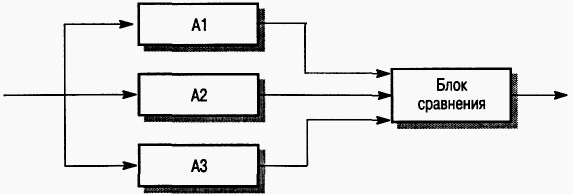 Рис. 9.3. Тройное модульное резервирование для обеспечения отказоустойчивости оборудования
Этот метод обеспечения отказоустойчивости предполагает, что большинство сбоев в работе оборудования являются результатом отказа компонентов, а не ошибок проектирования системы; при этом считается, что отказы компонентов проявляются независимо. Также предполагается, что все составляющие системы удовлетворяют спецификации требований. Вследствие этого вероятность одновременного отказа всех компонентов оборудования считается очень малой.
   Конечно, компоненты могут иметь общую ошибку проектирования и тогда могут одновременно отказать. Вероятность такой ситуации можно уменьшить, если использовать компоненты, которые удовлетворяют общим требованиям, но проектировались и разрабатывались разными командами разработчиков. В этом случае предполагается, что вероятность допустить одну и ту же проектную или производственную ошибку различными командами разработчиков очень мала.
   Подобно тому как к аппаратным средствам предъявляются требования работоспособности и безотказности, аналогичные требования устойчивости к сбоям предъявляются и к программному обеспечению. Существует два сравнимых подхода к обеспечению отказоустойчивости ПО (рис. 9.4 и 9.5). Оба подхода заимствованы из моделей аппаратных средств, где вследствие избыточности неисправные компоненты можно временно исключить из системной конфигурации.
Рис. 9.4. N-вариантное программирование






Рис. 9.5. Блоки восстановления
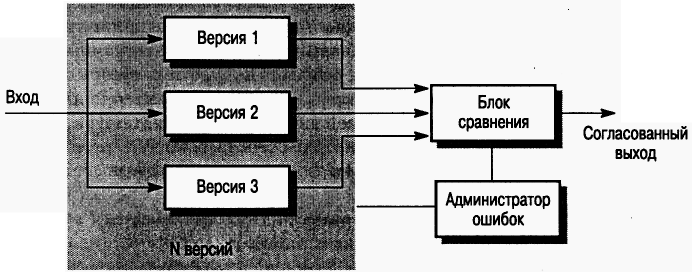 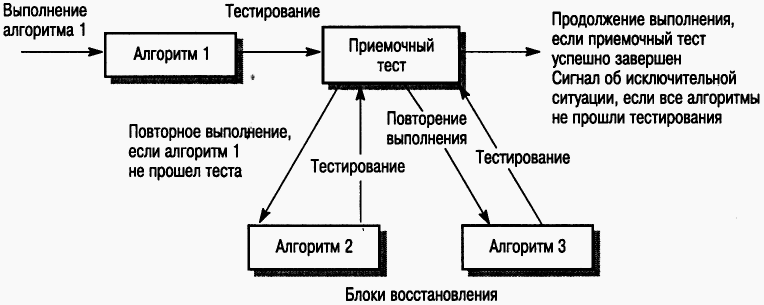 Опишем подходы к созданию отказоустойчивого программного обеспечения.
 
N-вариантное программирование. В соответствии с общей спецификацией различными командами разработчиков разрабатывается несколько версий программного обеспечения. Эти версии выполняются параллельно на отдельных компьютерах. Результаты их работы сравниваются с помощью системы согласования, результаты какой-либо версии, не совпадающие с двумя другими или не полученные вовремя, отвергаются. Это наиболее часто используемый подход к созданию отказоустойчивого программного обеспечения. Он используется в системах сигнализации на железных дорогах, в авиационных системах и в системах защиты реакторов.
Блоки восстановления. В этом методе каждый программный компонент содержит тест, проверяющий его работу. Компонент также имеет подпрограмму, которая повторяет вычисления, если тест обнаружил неправильное выполнение. Но повторные вычисления выполняются другим модулем компонента, который намеренно построен на другой интерпретации требований, предъявляемых к компоненту. Таким образом, компонент имеет несколько модулей (блоков восстановления), выполняющих одинаковые функции, но реализующих разные алгоритмы. Поскольку модули выполняются последовательно, в рамках данного подхода нет необходимости дублировать аппаратные средства. Метод блоков восстановления описан в работах.
Оба описанных подхода используют несколько разных архитектур и программных реализаций. Когда для реализации одной и той же спецификации используется несколько различных подходов, естественно считать маловероятной ситуацию, когда различные версии ПО будут иметь одни и те же ошибки. Достичь различия между разными версиями ПО можно также следующими способами.
Включение в системную спецификацию требований использовать при проектировании различные подходы. Например, можно потребовать, чтобы одна команда разработчиков использовала объектно-ориентированное проектирование, а другая – функционально-ориентированное.
Включение в спецификацию требований, чтобы для реализации были использованы различные языки программирования. Например, в системе с тремя версиями ПО для написания разных версий можно использовать языки программирования Ada, C++ и Java.
Использовать при разработке системы различные инструментальные средства и среды разработки.
Можно потребовать использования конкретных алгоритмов для реализации определенных системных компонентов. Это, конечно, ограничивает свободу разработчиков и может стать причиной других проблем.
Каждая команда разработчиков должна работать со своей спецификацией (так называемой V-спецификацией), которую получают из общей спецификации системных требований. Команды разработчиков каждой версии ПО должны работать изолированно, чтобы уменьшить вероятность появления в версиях одинаковых ошибок.
   Многообразие версий, конечно, увеличит общую безотказность системы. Однако ряд экспериментов показывает: предположение о том, что различные команды разработчиков не сделают одинаковых ошибок, не всегда справедливо. Различные коллективы разработчиков могут сделать одни и те же ошибки из-за одинаковых интерпретаций требований или вследствие того, что они независимо друг от друга используют одни и те же алгоритмы. Метод блоков восстановления уменьшает вероятность общих ошибок, поскольку блоки восстановления реализуют разные алгоритмы.
   Слабость обоих методов отказоустойчивости состоит в том, что они основаны на предположении правильности системной спецификации. Однако во многих случаях спецификации неполны или содержат ошибки. Один из путей уменьшения возможных ошибок в общей спецификации состоит в независимой разработке V-спецификаций и реализации их с помощью различных нотаций. Тогда один коллектив разработчиков может работать с формальной спецификацией, другой – с моделью системы, описывающей ее состояния, а третий – с требованиями на естественном языке. Это поможет избежать ошибок интерпретации требований, но не освободит от ошибок в самой спецификации.
4. Проектирование безопасных систем
Общее правило проектирования ПО, критического по обеспечению безопасности, основывается на сокрытии информации и простоте программного обеспечения. Те части системы, которые являются критическими, должны быть изолированы от других частей системы. Этого можно достигнуть с помощью абстракций данных и управления физическим разделением системы. Критическая часть программного обеспечения может выполняться на отдельном компьютере с минимальными связями с другими частями системы.
   Программное обеспечение, критическое по обеспечению безопасности, должно быть простым настолько, насколько возможно. Потенциально подверженных ошибкам конструкций языков программирования, рассмотренных выше в главе, нужно избегать везде, где возможно. Они даже могут быть запрещены стандартом разработки критических систем. В некоторых случаях можно разработать требование, чтобы программы писались на подмножестве языка, в котором исключены ненадежные конструкции. Такие подмножества были разработаны для языков Modula-2, Ada и Pascal, и, вероятно, будет разработано безопасное подмножество языка Java.
Отказоустойчивое программное обеспечение должно использоваться только в системах, критических по обеспечению безопасности, когда состояния не защищены и безопасность системы зависит от работоспособности. Методы, повышающие устойчивость к отказам, усложняют создание и проверку программного обеспечения. Как упоминалось в предыдущем разделе, исследования показали, что использование N-вариантного программирования не всегда обеспечивает безотказность систем, поскольку при разработке ПО на основе одной спецификации, различные команды разработчиков могут делать одни и те же ошибки. Избыточность программного обеспечения не дает теоретически предсказанного увеличения системной безотказности. Кроме того, если спецификация некорректна, все версии ПО будут иметь одинаковые ошибки.
   Это не означает, что N-вариантное программирование бесполезно. Оно может уменьшать абсолютное число отказов системы. Если предположить, что общие ошибки будут обнаружены в различных версиях системы, то число отказов будет уменьшено. Кроме того, считается, что N-вариантное программирование увеличивает доверие к безотказности системы.
   Альтернативой использованию N-вариантного программирования, которое усложняет систему, является создание максимально простых (насколько это возможно) систем и выделение дополнительных ресурсов для проверки правильности системы. Простота программного обеспечения снижает вероятность ошибок. Это также сокращает обычно высокие затраты на проверку безопасности системы, поскольку только сравнительно небольшая часть ПО будет связана с обеспечением безопасности.
КЛЮЧЕВЫЕ ПОНЯТИЯ
Функциональная надежность программ может быть достигнута путем исключения ошибок и включения средств отказоустойчивости, которые обеспечивают продолжение функционирования системы даже после того, как ошибки в системе приведут к сбою.
Некоторые программные конструкции и методы, например, операторы безусловного перехода, указатели, рекурсия, наследование и числа с плавающей запятой, по своей природе могут послужить причиной ошибок. Они не должны использоваться при разработке надежных систем.
Программное обеспечение, устойчивое к сбоям, может продолжать функционирование, несмотря на ошибки, которые вызывают сбои системы.
Существует четыре аспекта отказоустойчивости ПО, а именно: обнаружение ошибок и сбоев, локализация сбоев, восстановление системы и устранение причин сбоев.
Безопасное программирование – это метод программирования, который объединяет проверку программ на наличие ошибок и их локализацию. Ошибки определяются ранее, чем они приведут к сбою системы.
Метод безопасного программирования использует средства обработки исключительных ситуаций, существующие в таких языках программирования, как Java и C++.
N-вариантное программирование и блоки восстановления являются методами построения отказоустойчивых архитектур, где устойчивость к сбоям обеспечивается дублированием программных и аппаратных средств.
Упражнения
1. Объясните, почему наследование является конструкцией, потенциально приводящей к ошибкам, и почему использование механизма наследования необходимо минимизировать при разработке критических объектно-ориентированных систем.
2. Если рекурсия – конструкция, приводящая к ошибкам, спроектируйте класс объектов, реализующий двоичные деревья и работу с ними без использования рекурсии.
3. Опишите три метода безопасного программирования, которые уменьшают вероятность того, что ошибки ПО приведут к сбоям системы.
4. Кратко опишите стратегии прямого и обратного восстановления систем. Почему обратное восстановление используется чаще, чем прямое? Приведите два класса систем, где может использоваться обратное восстановление.
5. Какие предварительные условия должны соблюдаться, прежде чем может быть выполнено прямое восстановление отказоустойчивой системы? Возможно ли прямое восстановление в интерактивных системах?
6. Спроектируйте абстрактный тип данных или объектный класс RobustList (устойчивый список), который реализует прямое восстановление в связанном списке. Для этого используйте прямые и обратные ссылки между соседними элементами списка.
7. Опишите обстоятельства, когда при построении программных систем управления необходимо использовать отказоустойчивую архитектуру, и объясните почему.
8. Предложим, что управляющее программное обеспечение для лучевой терапии (используется в лечении больных раком пациентов) реализуется с помощью N-вариантного программирования. Прокомментируйте, правильное ли это решение или нет.
9. Укажите две причины, почему различные версии системы в N-вариантных системах могут дать одинаковый сбой.
10. Обсудите проблемы разработки и сопровождения "безостановочных" систем типа программного обеспечения телефонной станции. Как можно использовать при разработке таких систем исключительные ситуации?
11. Использование методов разработки безопасного программного обеспечения, обсуждавшихся в этой главе, очевидно, требует значительных дополнительных затрат. Какие дополнительные затраты можно оправдать, если за 15-летний срок службы системы будут сохранены 100 жизней? Были бы оправданы те же самые затраты, если будут сохранены 10 жизней? Какова цена жизни? Правомочно и этично ли в таких ситуациях проводить оценку затрат?